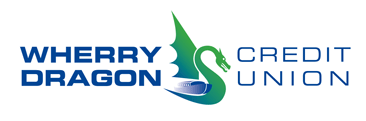 Virtual AGM 21 March 2024
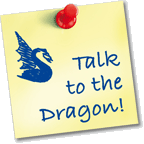 Agenda
Welcome
Apologies
Approve previous minutes 
Accounts
Reports: credit committee, delinquency
Appointment of auditor
Elections for directors
Application of dividend
Membership Fee
Any other business
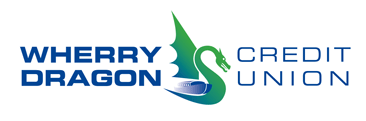 [Speaker Notes: 1 - Housekeeping (recording, mute, chat, questions, hands, voting)
1 - Need 15 to be quorate
1 - Confirm which reports and dos are available for attendees
2 - Apologies
3 - Minutes of last meeting – accuracy and matters arsing (none) – approve
4 - Covid 19 – see my report
5 - Accounts – Ian as Treasurer – Questions?
6 – Reports: marketing (Rosie), Credit (Ian on behalf of Credit Committee), Delinquency (Ian on behalf of delinquency committee) - Questions?
7 – Appointments: set up voting buttons via forms
8 – Elections: set up voting buttons via forms
9 – Dividend: set up voting buttons via forms
10 – AOB – Questions – Thanks – Close meeting]
AccountsOctober 2022 - September 2023
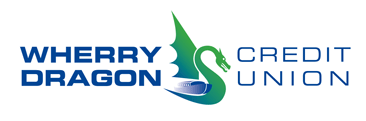 Investments
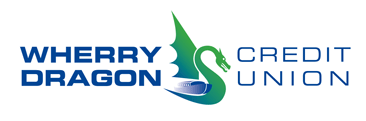 Reports

October 2022 - September 2023

- President
- Promotion
- Loans
- Delinquency
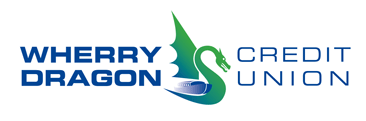 [Speaker Notes: Housekeeping (recording, mute, chat, questions, hands, voting)]
President
Key points from the last year:
Financial Conduct Authority's Consumer Duty - 31st July 2023
Policy development
Promotional work   
Member satisfaction 
Advanced director training

Focus for the current year:
Moving online 
Accommodation options 
Poverty premium 
ABCUL academy for staff and directors
New employer partner
Growth: board, membership, loans


			      Thank you
Service was spot and staff were customer centric. My case was dealt with quickly and communication was clear.
Thank you again,  your service is swift and effortless - top marks all round.
Thank you for your help. I really appreciate how I’ve been able to save over the last few years.
Happy with the smooth service I got from Wherry credit union. It was great! Many thanks to Sophie!
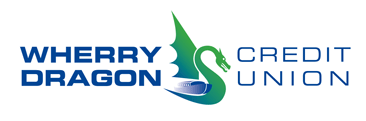 Promotion
Included work to improve our social media platform Facebook, Twitter and LinkedIn all available to members. Improvements to website with information pages.
Specific loan promotions around 30 years since incorporation.
Meetings with New Employee Partners who have joined us this year.
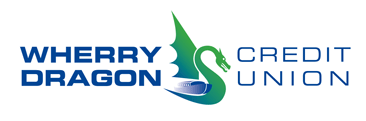 Loans
For financial year:
 issued 343 loans totalling £354,696

Last year 
issued  354 loans totalling £383,890
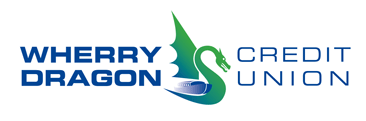 Loans Issued 2022 / 2023
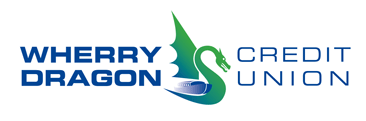 Loans Analysis by Amount Issued
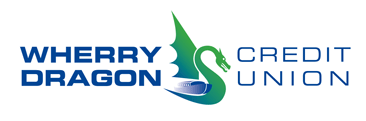 Delinquency
This year impairment gains of £5,172. Last year we lost (increase to bad debt provision) (£1,723). 30 months of new loans policy and Equifax has reduced the number of loans with large exposure so we are less vulnerable  
Main focus on DWP eligible loan deductions scheme. Have had 45 approvals.
Number of IVAs, DROs and Bankruptcy received reduced from 7 at £14,600 to 3 at £2,100.
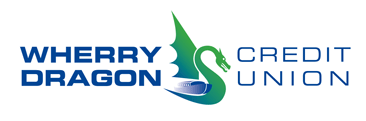 Appointments & Elections
Vote via MS Teams

Appoint auditor
propose to retain the current auditor Lindley Adams  

Election of Directors to the Board 
propose to retain the existing Board of Directors
Nominations received and from the AGM
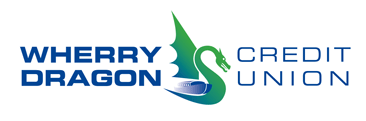 Application for Dividend
Vote via MS Teams

Proposed 2.00% dividend

Applied to members’ accounts end of March 2024
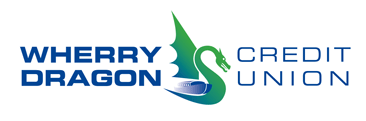 Annual Membership Fee
Vote via MS Teams

Proposed £5.00 Annual Membership Fee 

Applied to members’ accounts at start of October from 2024 and yearly thereafter
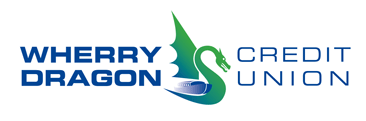 Final comments
Any other business
Questions
Thanks
Close meeting
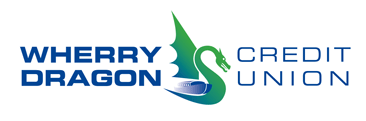